Minimum Standardized Content to Enable a Navy Digital Enterprise
Completion of Phase 1 of 2
Newport News Shipbuilding, a Division of Huntington Ingalls Industries, All Rights Reserved 2021
1
Agenda
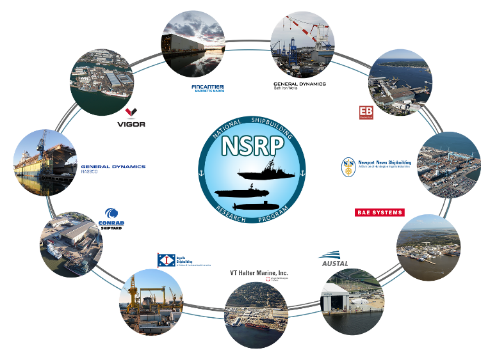 Project Overview & Objectives	
Goals & Expected Outcomes	
Technical Approach 		
Technical Findings	
Current Shipbuilding Standards
Use-Cases/Interviews	
Detailed Use Cases	
Information Cohorts & Key Artifacts
Product Definition Standards
Model Based Product Support 	
3D Data Information Flow	
Information Future State Alignment	
Conclusions
2
Newport News Shipbuilding, a Division of Huntington Ingalls Industries, All Rights Reserved 2021
Problem & Objectives
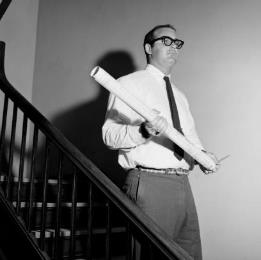 PROBLEM TO BE ADDRESSED
The Navy is investing heavily in the Digital Future and is aware that the transition from legacy Shipbuilding “Drawing Centric Processes” to “Digital Data Centric Processes” is considered High Risk. This is High Risk due to the magnitude of change and consequences of failure for not having data exchange and delivery standards (level of quality & common language) defined and in use. It is clear that introduction of digital engineering will have a disruptive impact on Navy processes. The costly results to the Shipbuilding/Navy Enterprise, from a lack of defined minimum data standards, will be composed of data recreation, lost or missing information, and a lack of trust in data due to traceability.

PROJECT OBJECTIVE
The objective of this project is to enable Navy advanced data collaboration through the configuration management of content & format that conforms to defined standards and specifications. The project will work to establish a Shipbuilding Industry and Navy-wide generic process for data collaboration through alignment with Navy “Model Based Product Support” (MBPS) requirements. It will also address Original Equipment Manufacturer (OEM’s) and Vendor data exchange format and standards. Standard will provide ease of understanding each other, and clarity of requirements with no ambiguity.
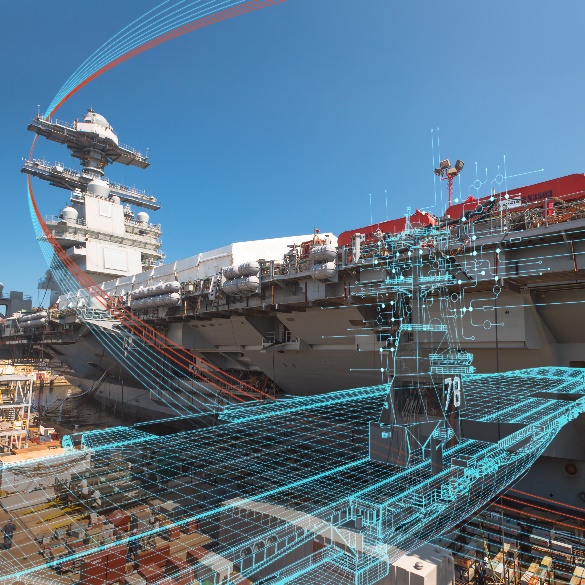 3
Newport News Shipbuilding, a Division of Huntington Ingalls Industries, All Rights Reserved 2021
Goals & Expected Outcomes
Establish common standards / requirements for use in contracts to successfully procure technical data for use in a modern PLM environment. 
Establish common / modern product model definition for current and future programs to acquire and sustain procured Technical Data Packages (TDPs). 
Establish configuration and data / model reuse tied to a common readiness model (integrates with NCRM capability), publications, and logistics / maintenance source data from program inception. 
Establish integrated capability with configuration, models / drawings, training, and logistics / maintenance data (digital twin / thread). 
Acquire, store, retrieve and view technical documentation by providing a central point of access to technical data for use by the Navy to include Planned Maintenance System and Engineering Operational Sequencing System (EOSS) information.
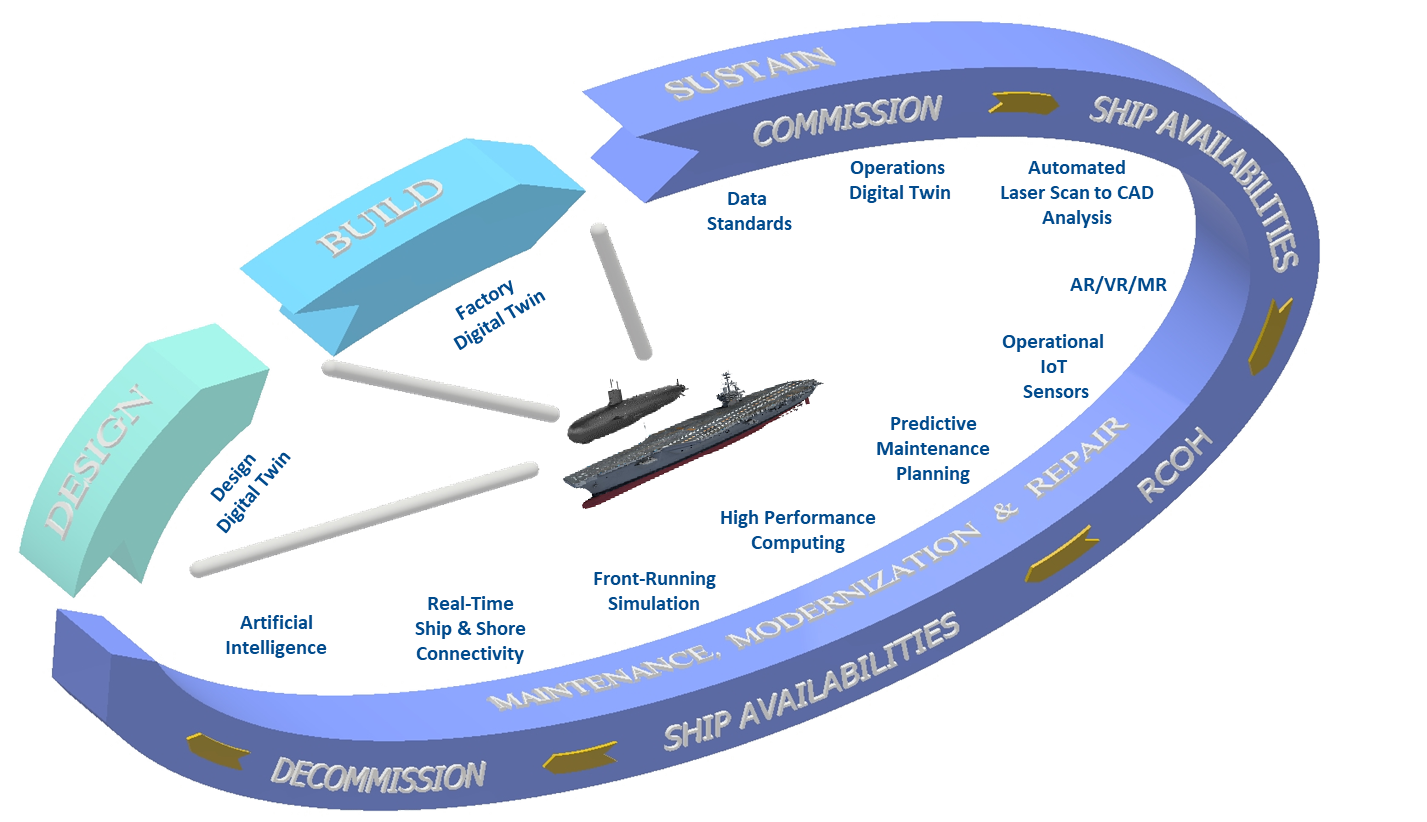 4
Newport News Shipbuilding, a Division of Huntington Ingalls Industries, All Rights Reserved 2021
Technical Approach
Research Format Standards & Structure
Research Standards Format and Structure
Review the Navy’s Digital Data Exchange requirements
Develop Functional Digital Models with Algorithms
Align the Navy and Shipbuilder Source Data
Provide Recommendations on Shipbuilder and Navy 2-Way Data Exchange
Submit for Phase 2 Go/No-Go Request
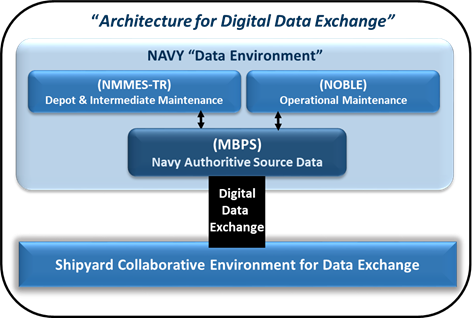 5
Newport News Shipbuilding, a Division of Huntington Ingalls Industries, All Rights Reserved 2021
Technical Findings
6
Newport News Shipbuilding, a Division of Huntington Ingalls Industries, All Rights Reserved 2021
Current Shipbuilding Standards
7
Newport News Shipbuilding, a Division of Huntington Ingalls Industries, All Rights Reserved 2021
Use Cases
Interview Summary: 
Maintenance scenario 
Who does the routine maintenance?
An example of a specific maintenance event and the related information
Benefits and concerns be around moving this use case into a 3D Digital platform?
Casualty incident 
Who reacts in this situation?
What training goes into repair response?
An example casualty incident
Benefits and concerns be around moving this use case into a 3D Digital platform?
General component information 
Who would need to access data around a component?
Why do they need to access it?
How do they get that information today?
Benefits and concerns be around moving this use case into a 3D Digital platform?
8
Newport News Shipbuilding, a Division of Huntington Ingalls Industries, All Rights Reserved 2021
Information Cohorts & Key Artifacts
Information Cohorts
Developed from personas
Developed to identify artifacts
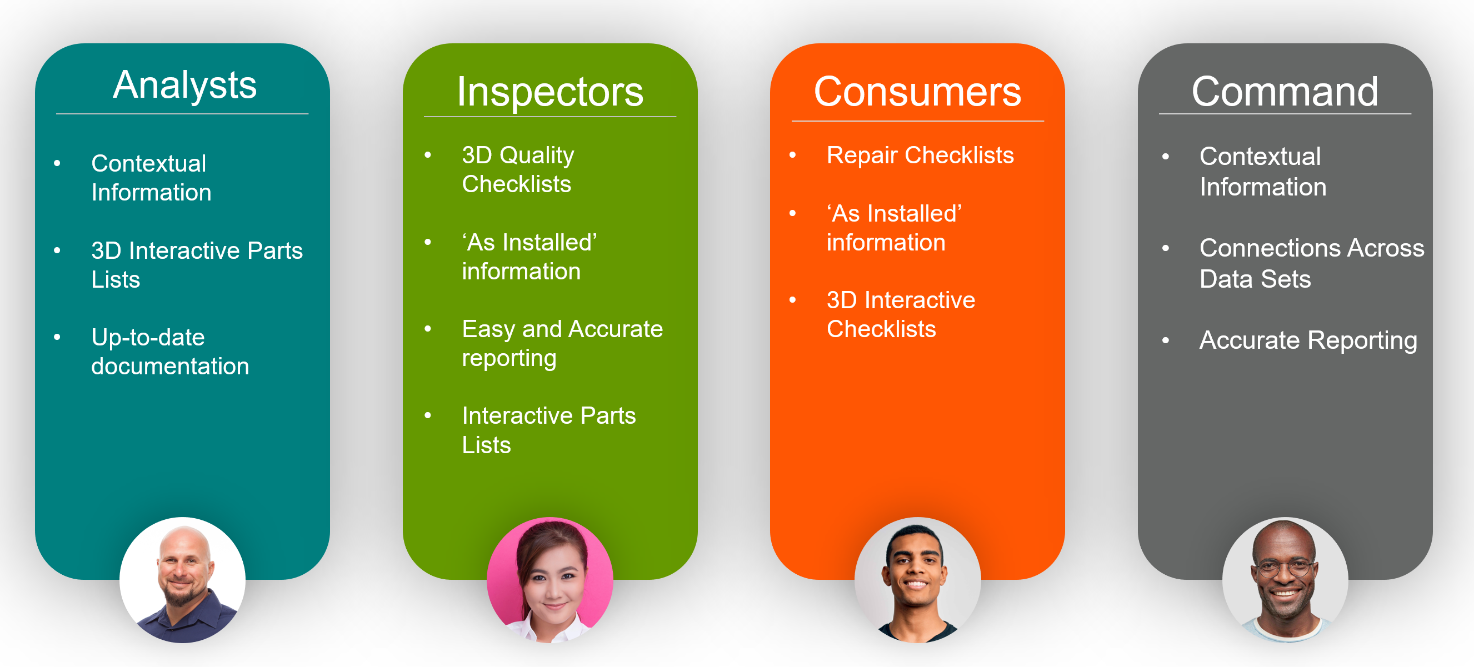 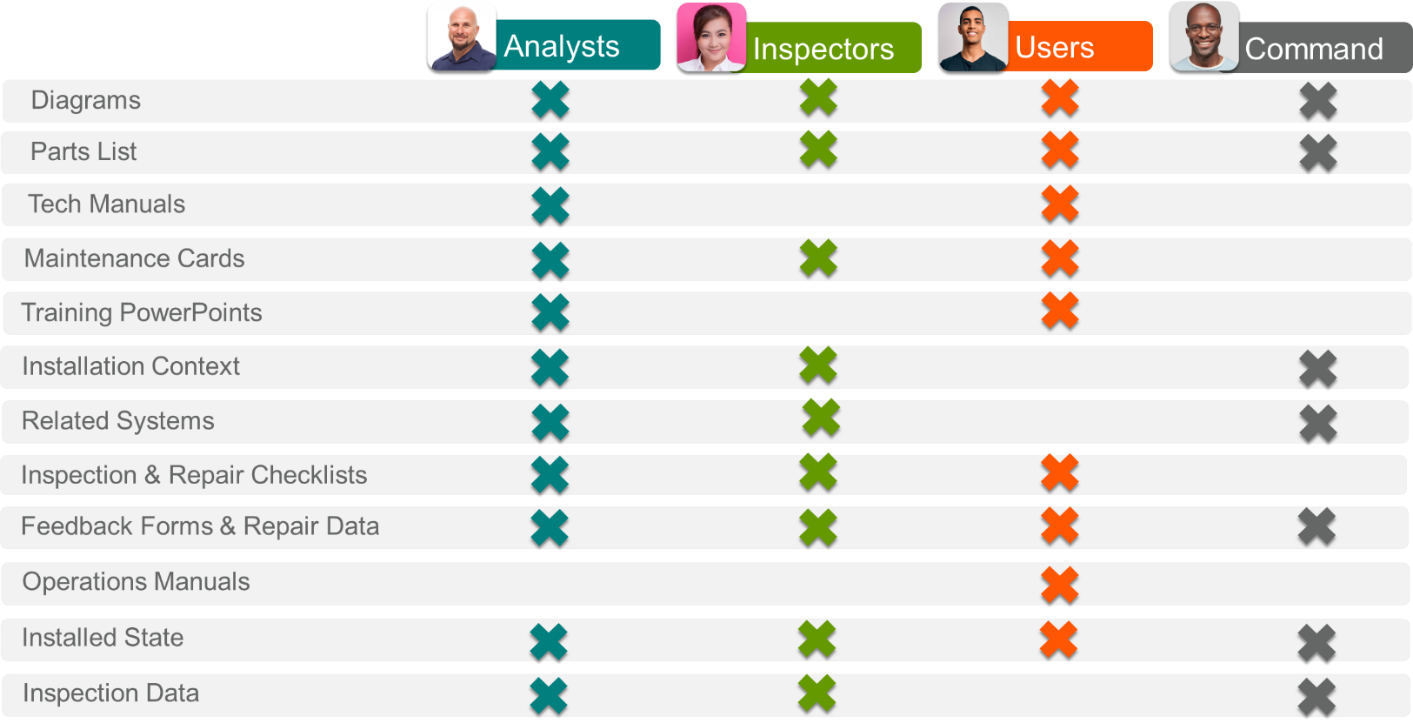 Key Artifacts
Mapped to information cohorts 
Are essential to identification of which standards are required 
Mapped to the Digital Shipbuilding phases depict when each standard is used
Action Engineering, LLC Proprietary – do not reproduce, repurpose, or distribute without written permission from Action Engineering, LLC
9
Newport News Shipbuilding, a Division of Huntington Ingalls Industries, All Rights Reserved 2021
Product Definition Standards
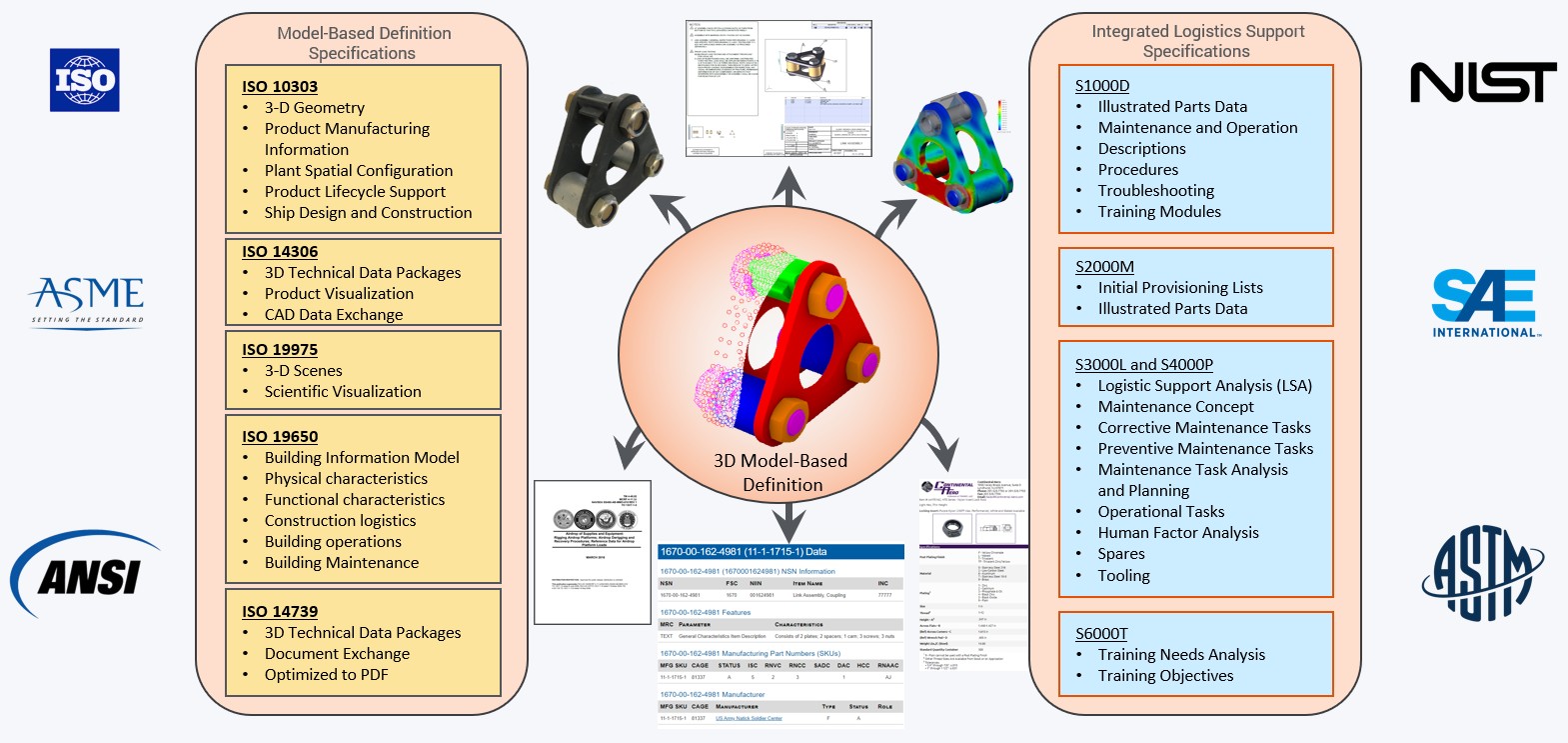 10
Newport News Shipbuilding, a Division of Huntington Ingalls Industries, All Rights Reserved 2021
Model‐Based Product Support
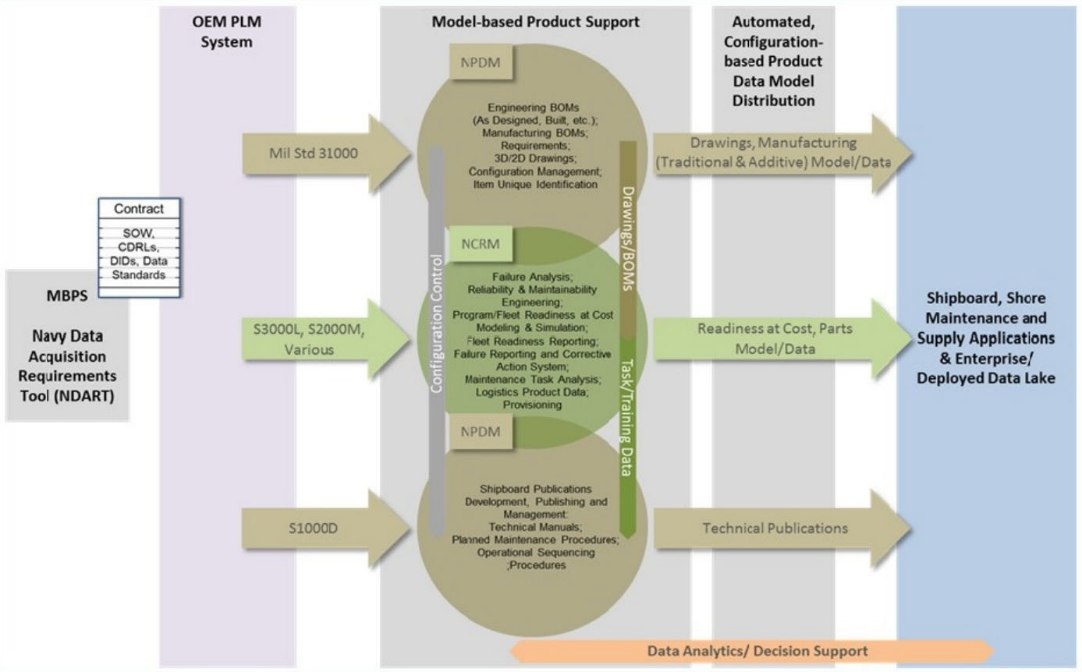 11
Newport News Shipbuilding, a Division of Huntington Ingalls Industries, All Rights Reserved 2021
3D Data Information Flow
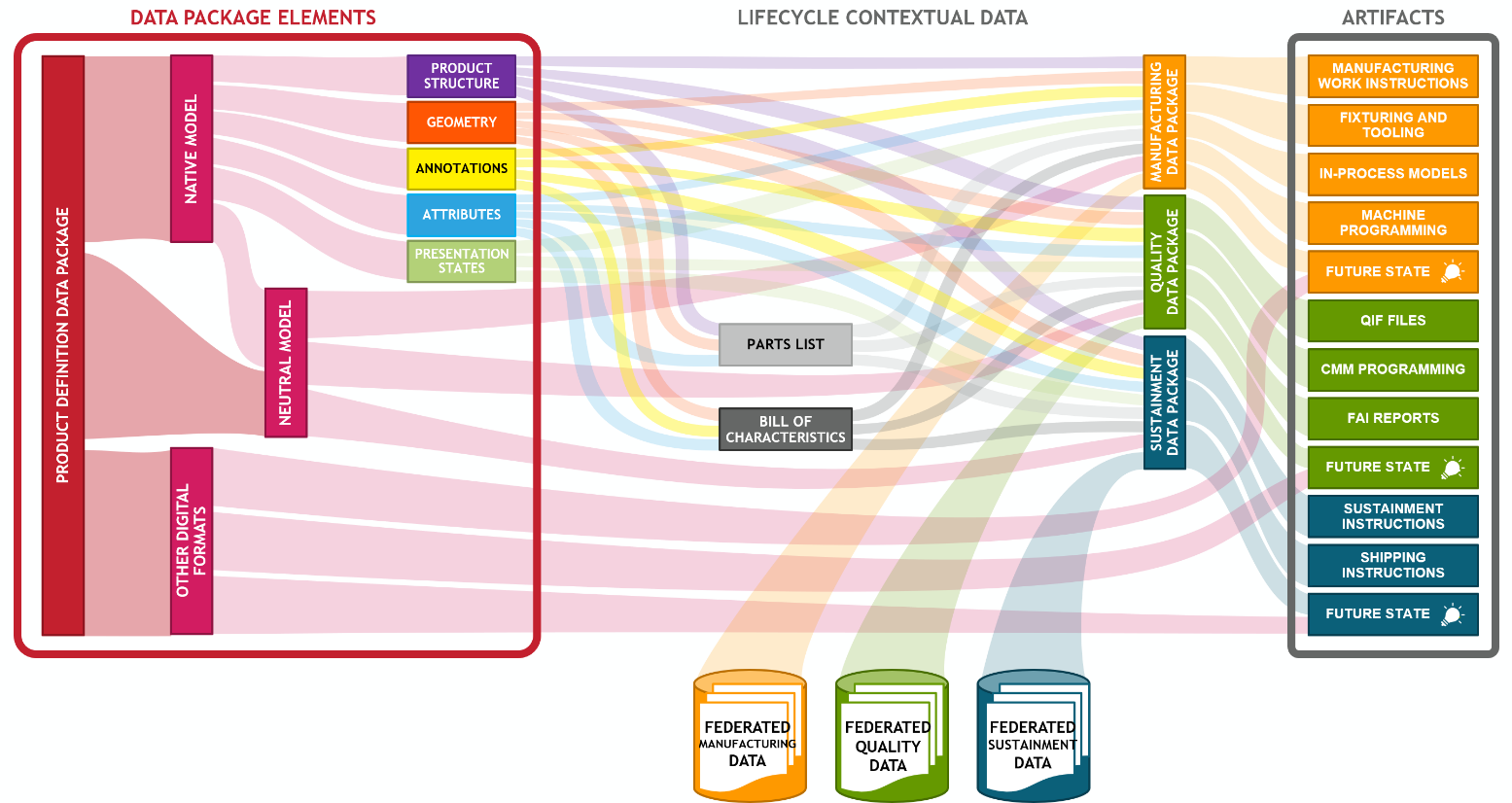 Action Engineering, LLC Proprietary – do not reproduce, repurpose, or distribute without written permission from Action Engineering, LLC
12
Newport News Shipbuilding, a Division of Huntington Ingalls Industries, All Rights Reserved 2021
Information Future State Alignment
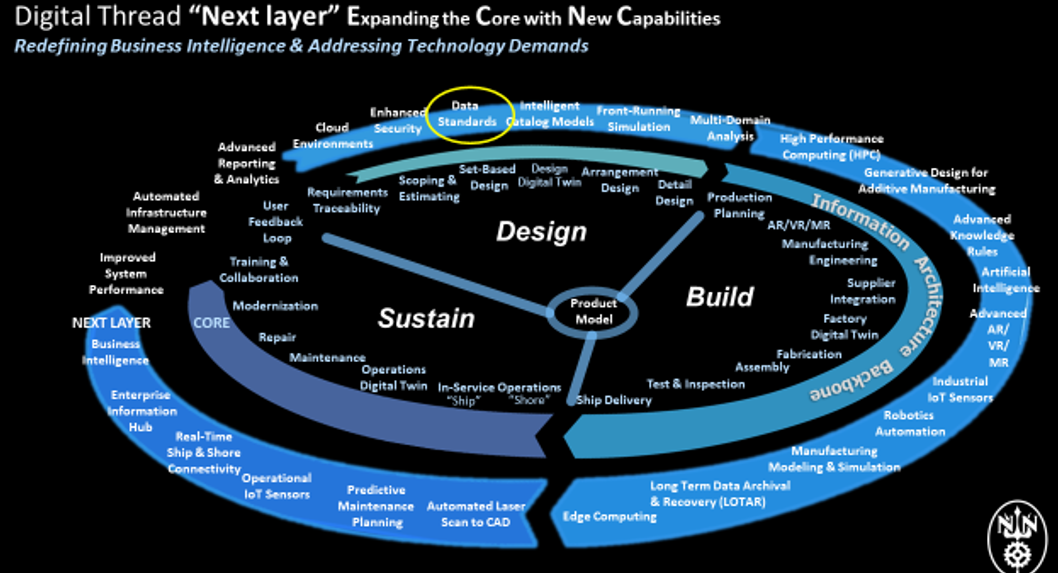 13
Newport News Shipbuilding, a Division of Huntington Ingalls Industries, All Rights Reserved 2021
Conclusions
Phase 1 Summary:
Brought together a diverse group of government and industry stakeholders
Came through comprehensive review of existing standards 
Developed practical use cases and theoretical solutions 
Met the milestones and deliverables for phase 1
Next steps:
Received Phase 2 funding
Execute Phase 2 kick off meeting
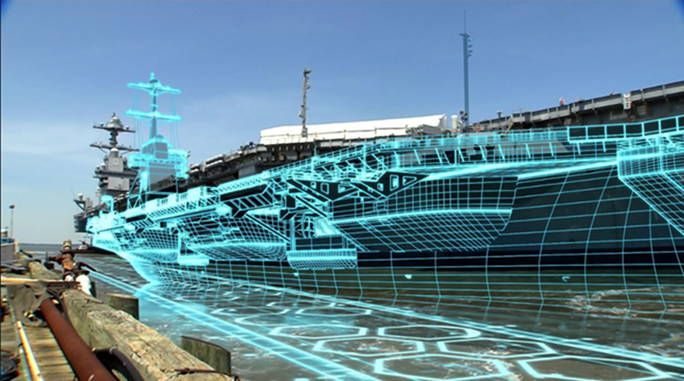 14
Newport News Shipbuilding, a Division of Huntington Ingalls Industries, All Rights Reserved 2021
Questions?
Newport News Shipbuilding, a Division of Huntington Ingalls Industries, All Rights Reserved 2021
15